ĐÁP CA 
SAU CHÚA NHẬT XXXI
THƯỜNG NIÊN
THỨ HAI
SAU CHÚA NHẬT XXXI
THƯỜNG NIÊN
Đáp ca:
LạY Chúa, xin đáp lại, vì ơn cả nghĩa dày.
Alleluia-Alleluia:
Chúa nói : Nếu anh em ở lại trong lời của Thầy, thì anh em thật là môn đệ Thầy, và anh em sẽ biết sự thật.
Alleluia:
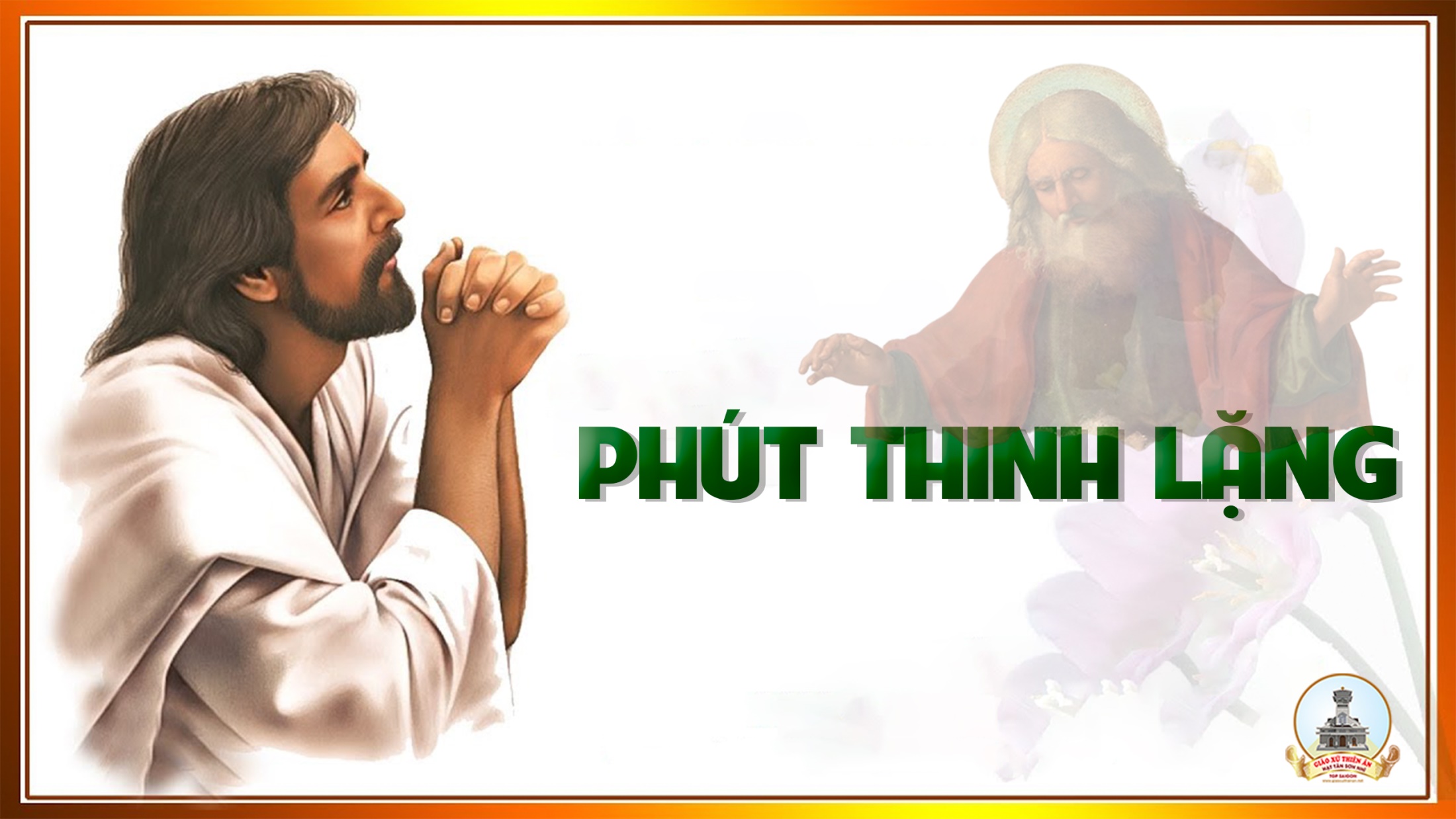 THỨ BA
SAU CHÚA NHẬT XXXITHƯỜNG NIÊN
Đáp ca:
Hồn con xin Chúa giữ gìn, nép mình bên Chúa an bình thảnh thơi.
Alleluia-Alleluia:
Chúa noi: Tất cả những ai đang vất vả mang gánh nặng nề, hãy đến cùng tôi, tôi sẽ cho nghỉ nhơi bồi dưỡng.
Alleluia:
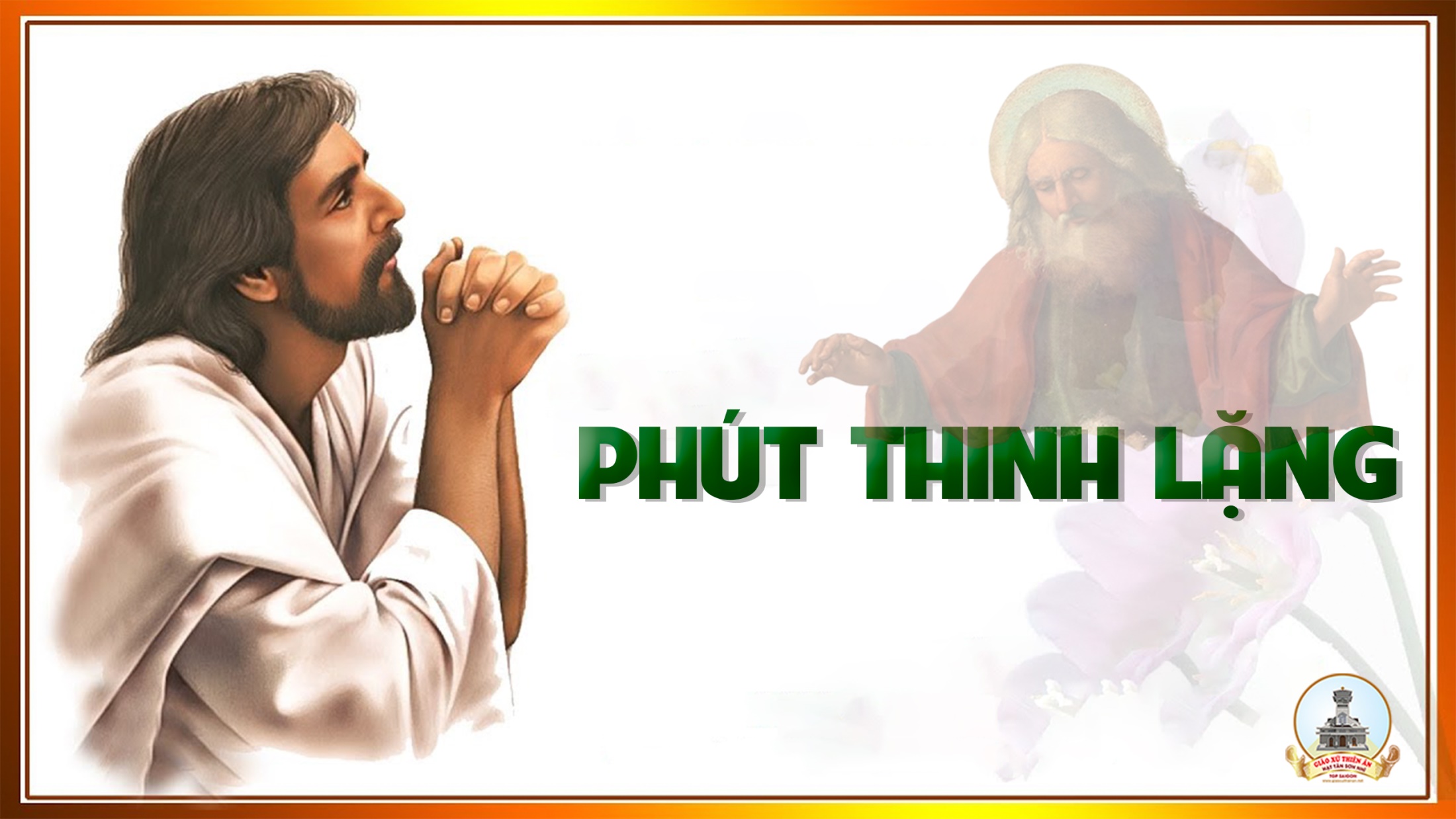 THỨ TƯ
SAU CHÚA NHẬT XXXI
THƯỜNG NIÊN
Đáp ca:
Phúc thay người biết cảm thương và cho vay mượn.
Alleluia-Alleluia:
Nếu anh em bị sỉ nhục vì danh Đức Ki-tô, Anh em thật có phúc, bởi lẽ thần khí của Thiên Chúa ngự trên Anh em.
Alleluia:
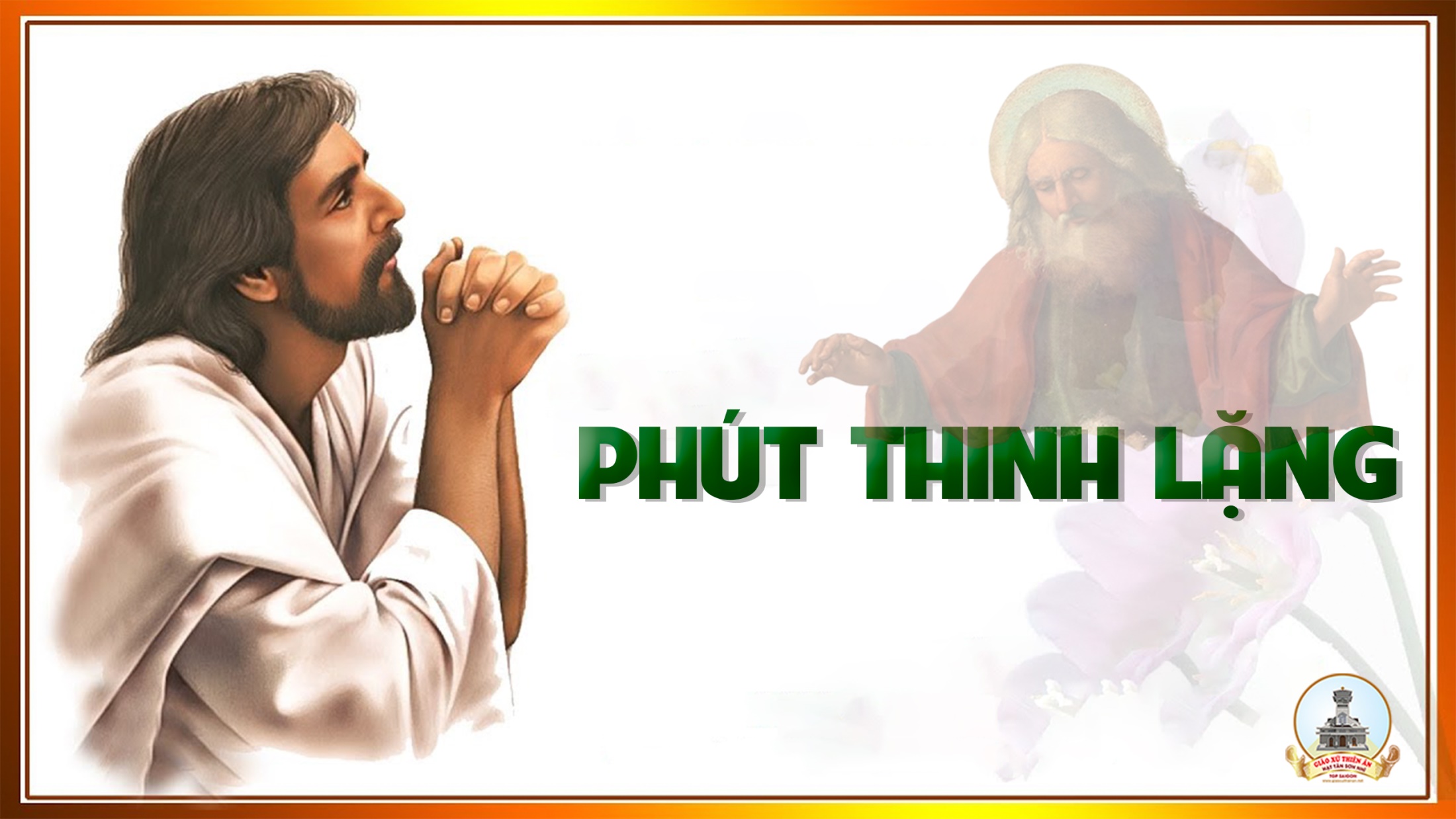 THỨ NĂM NGÀY 09/11
SAU CHÚA NHẬT XXXI THƯỜNG NIÊN
CUNG HIẾN ĐỀN THỜ THÁNH LA TÊRAĐÔLễ Kính
( Sách bài đọc quyển 2 trang 830 )
KINH VINH DANH
Chủ tế: Vinh danh Thiên Chúa trên các tầng trời.A+B: Và bình an dưới thế cho người thiện tâm.
A: Chúng con ca ngợi Chúa.
B: Chúng con chúc tụng Chúa. A: Chúng con thờ lạy Chúa. 
B: Chúng con tôn vinh Chúa.
A: Chúng con cảm tạ Chúa vì vinh quang cao cả Chúa.
B: Lạy Chúa là Thiên Chúa, là Vua trên trời, là Chúa Cha toàn năng.
A: Lạy con một Thiên Chúa,            Chúa Giêsu Kitô.
B: Lạy Chúa là Thiên Chúa, là Chiên Thiên Chúa là Con Đức Chúa Cha.
A: Chúa xóa tội trần gian, xin thương xót chúng con.
B: Chúa xóa tội trần gian, xin nhậm lời chúng con cầu khẩn.
A: Chúa ngự bên hữu Đức Chúa Cha, xin thương xót chúng con.
B: Vì lạy Chúa Giêsu Kitô, chỉ có Chúa là Đấng Thánh.
Chỉ có Chúa là Chúa, chỉ có Chúa là đấng tối cao.
A+B: Cùng Đức Chúa Thánh Thần trong vinh quang Đức Chúa Cha. 
Amen.
Đáp ca:
Một dòng sông chảy ra bao nhánh đem niềm vui cho thành của Chúa Trời: Đây chính là đền thánh Đấng Tối Cao
Alleluia-Alleluia:
Đức Chúa phán: Ta đã chọn và thánh hóa nhà này, để Danh Ta ngự nơi đây đến muôn đời.
Alleluia:
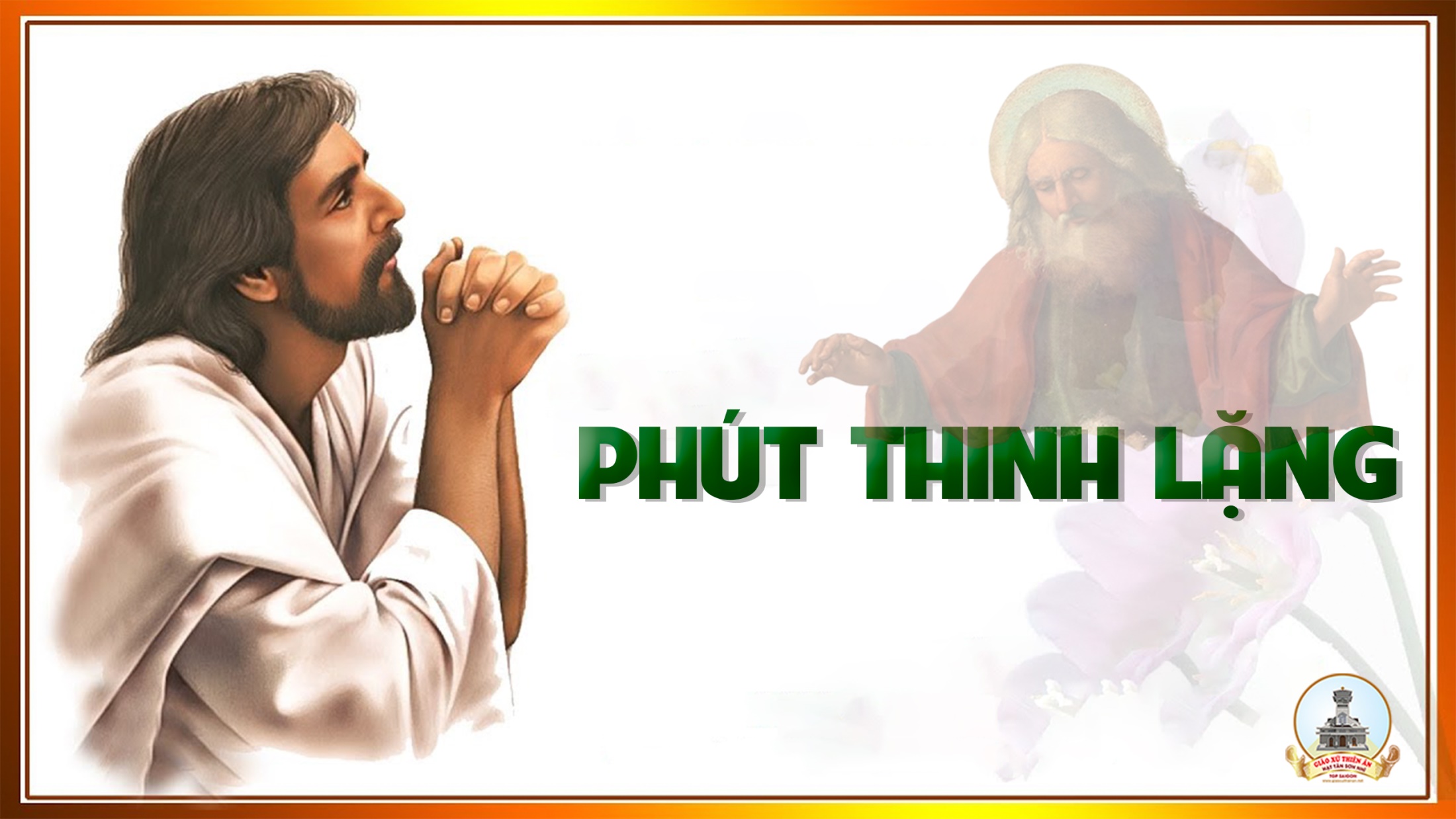 THỨ NĂM
SAU CHÚA NHẬT XXXI
THƯỜNG NIÊN
Thánh Leô cả giáo hoàng,
Tiến sĩ Hội Thánh. Lễ nhớ
Đáp ca:
Tôi vững vàng tin tưởng sẽ được thấy ân lộc Chúa ban trong cõi đất dành cho kẻ sống.
Alleluia-Alleluia:
Chúa nói : Tất cả những ai đang vất vả mang gánh nặng nề, hãy đến cùng tôi, tôi sẽ cho nghỉ ngơi bồi dưỡng.
Alleluia:
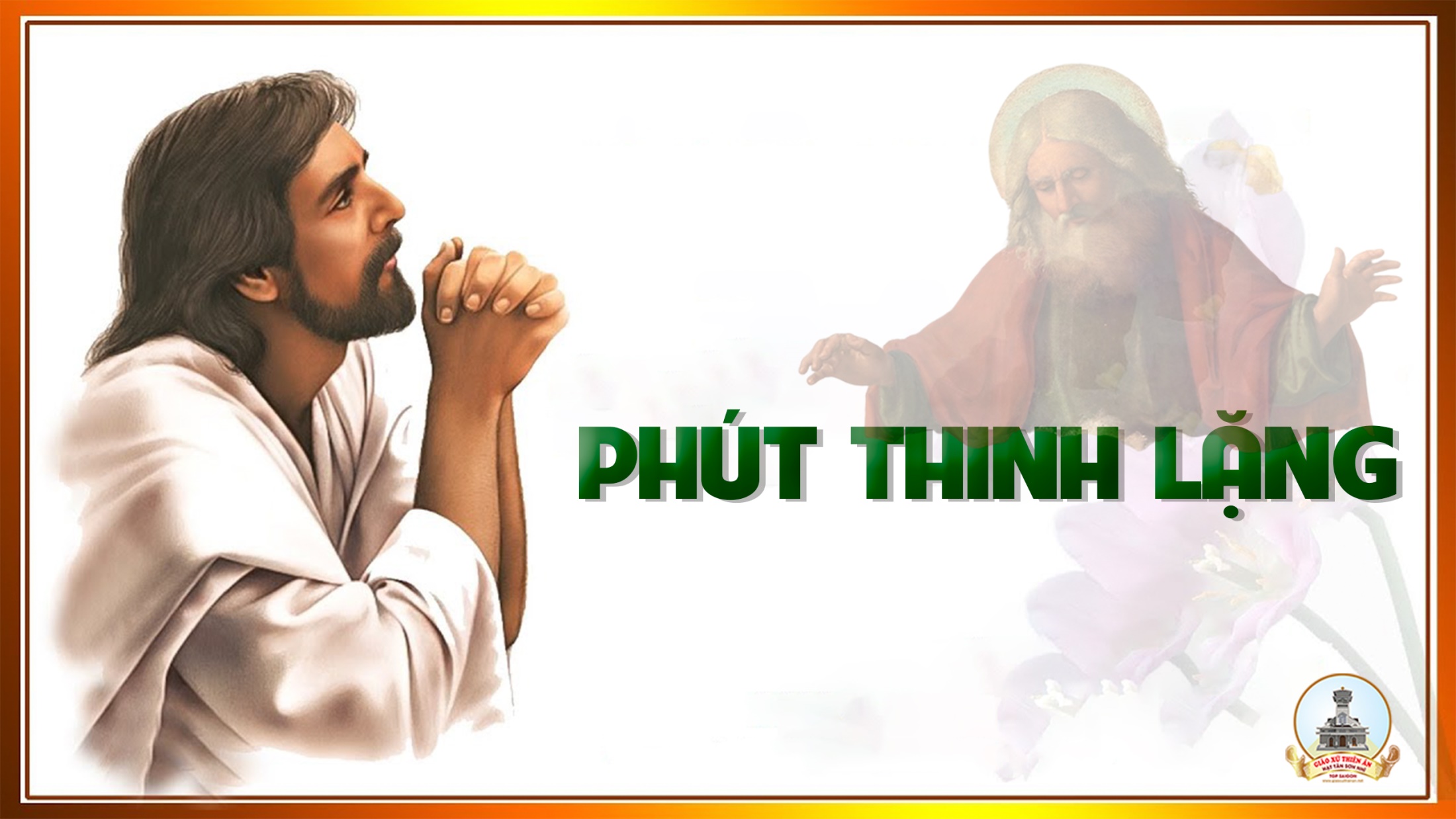 THỨ SÁU
SAU CHÚA NHẬT XXXI 
THƯỜNG NIÊN
Đáp ca:
Chúa đã mặc khải ơn Người cứu độ trước mặt chư dân.
Alleluia-Alleluia:
Ai giữ lời Đức Ki-tô dạy, thì nơi kẻ ấy, tình yêu Thiên Chúa đã thực sự nên hoàn hảo.
Alleluia:
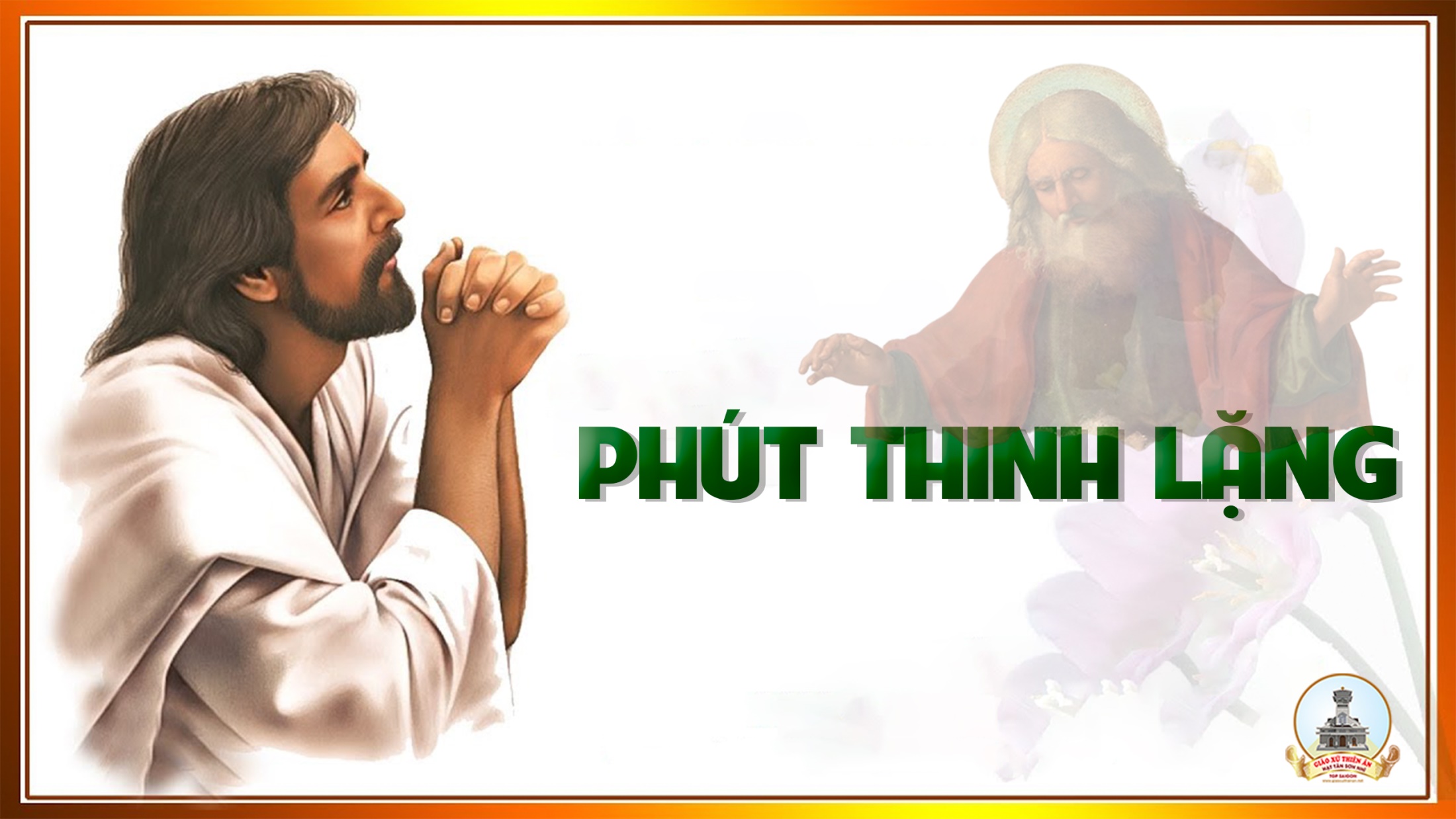 THỨ BẢY
SAU CHÚA NHẬT XXXI 
THƯỜNG NIÊN
Thánh Martino, giám mục.
Lễ nhớ
Đáp ca:
Lạy Thiên Chúa con thờ là Vua của con, xin chúa tụng thánh danh muôn thuở muôn đời.
Alleluia-Alleluia:
Đức Giê-su Ki-tô vốn giàu sang phú quý, nhưng đã trở nên khó nghèo, để lấy cái nghèo của mình mà làm cho anh em trở nên giàu có.
Alleluia:
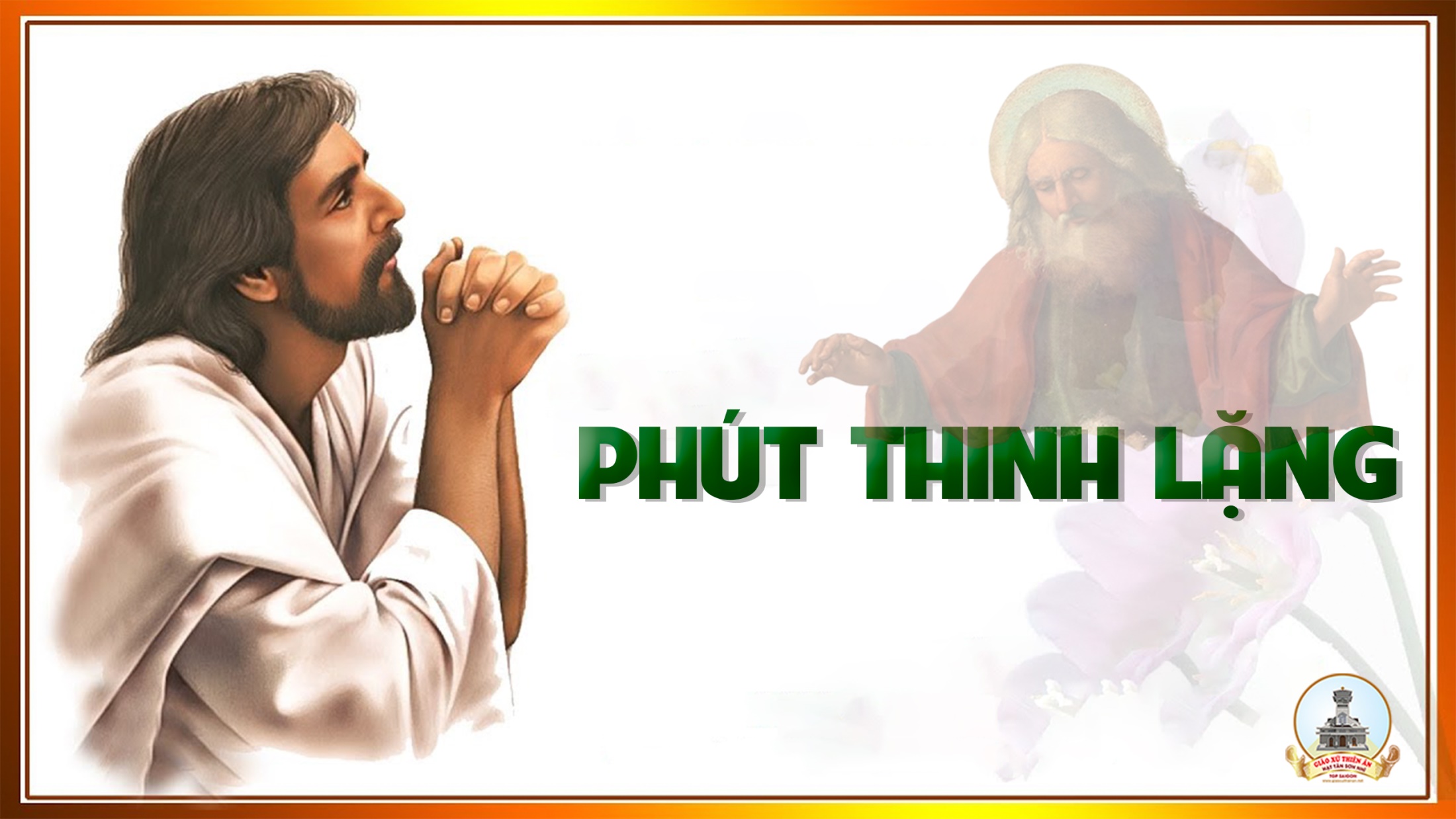